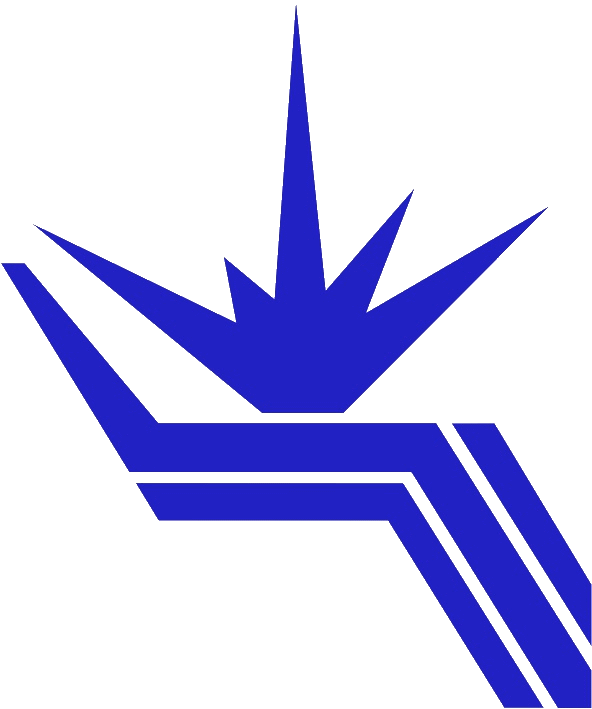 Институт ядерной физики им. Г.И. Будкера Сибирского отделения Российской академии наук
Достигнуто прецизионное измерение времени в калориметре СНД
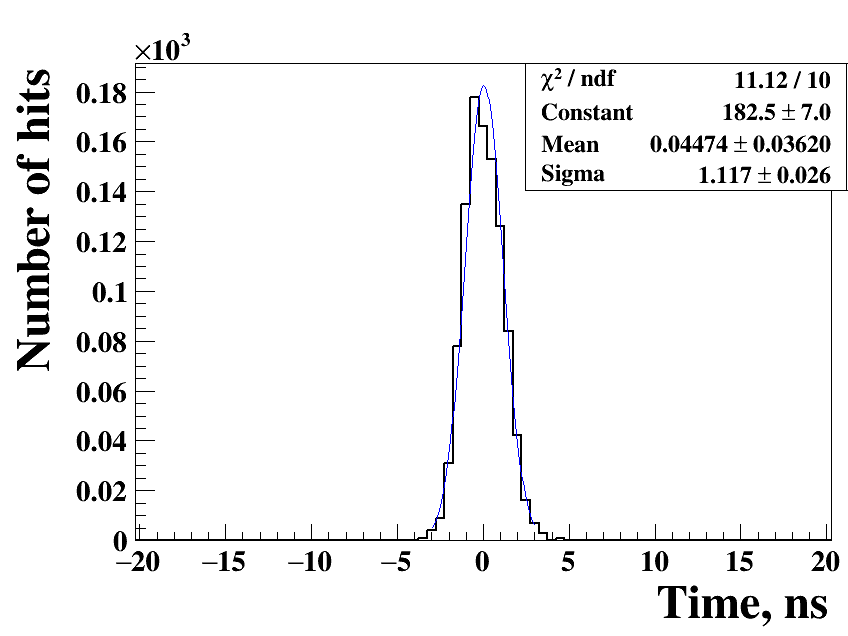 Авторы: М.Н. Ачасов, А.А. Ботов, В.П. Дружинин, Л.В. Кардапольцев, А.А. Король, Д.П. Коврижин, Н.А. Мельникова, С.И. Середняков, И.К. Сурин
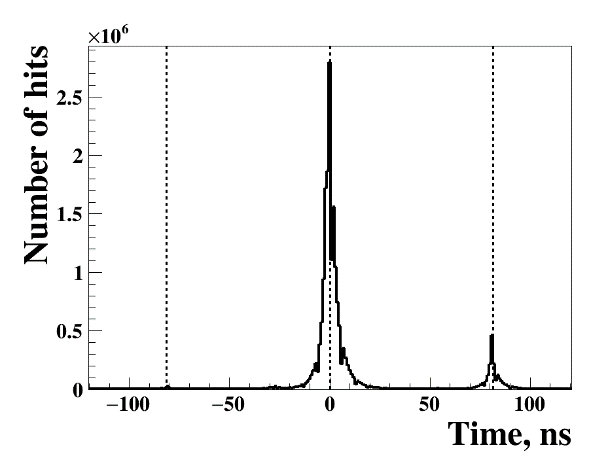 Рисунок 1: Спектр измеренных времен. Слева: полный спектр. Справа: временное разрешение в одном канале калориметра на e^+ e^-→e^+ e^- событиях без сдвига триггерного сигнала.
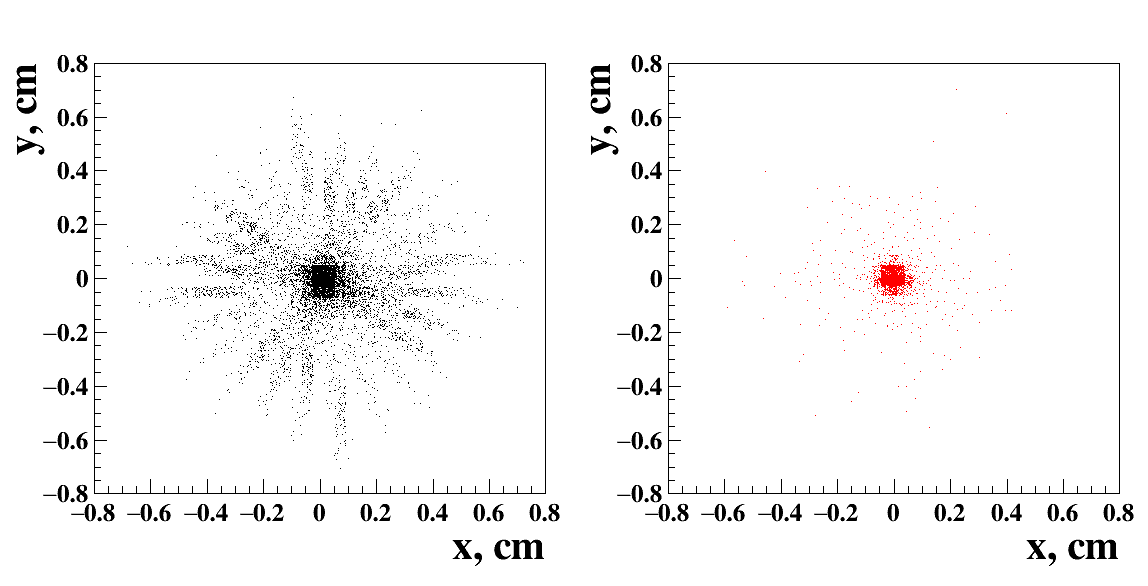 Рисунок 2: Параметры треков на  e^+ e^-  →e^+ e^- до (слева) и после (справа) корректировки времени дрейфа в событиях со сдвигом триггерного сигнала.
Публикация:   N.A. Melnikova et al, Electromagnetic calorimeter time measurement applications in the SND physics analysis, Nucl. Instrum. Methods Phys. Res. A, 1056 (2023), p. 168664 - 10.1016/j.nima.2023.168664
1